Vienna Scientific ClusterA joint High Performance Computing Facility of Austrian Universities
Ernst Haunschmid, TU WIEN
 EOSC, 30th October 2018
Vienna Scientific Cluster
Besides Theory and Experiment numerical Simulation has become a third pillar in science. 
VSC satisfies the high performance computing needs of scientist from all universities with the joint project
Ernst Haunschmid
Vienna Scientific Cluster
1
The first 10 Years
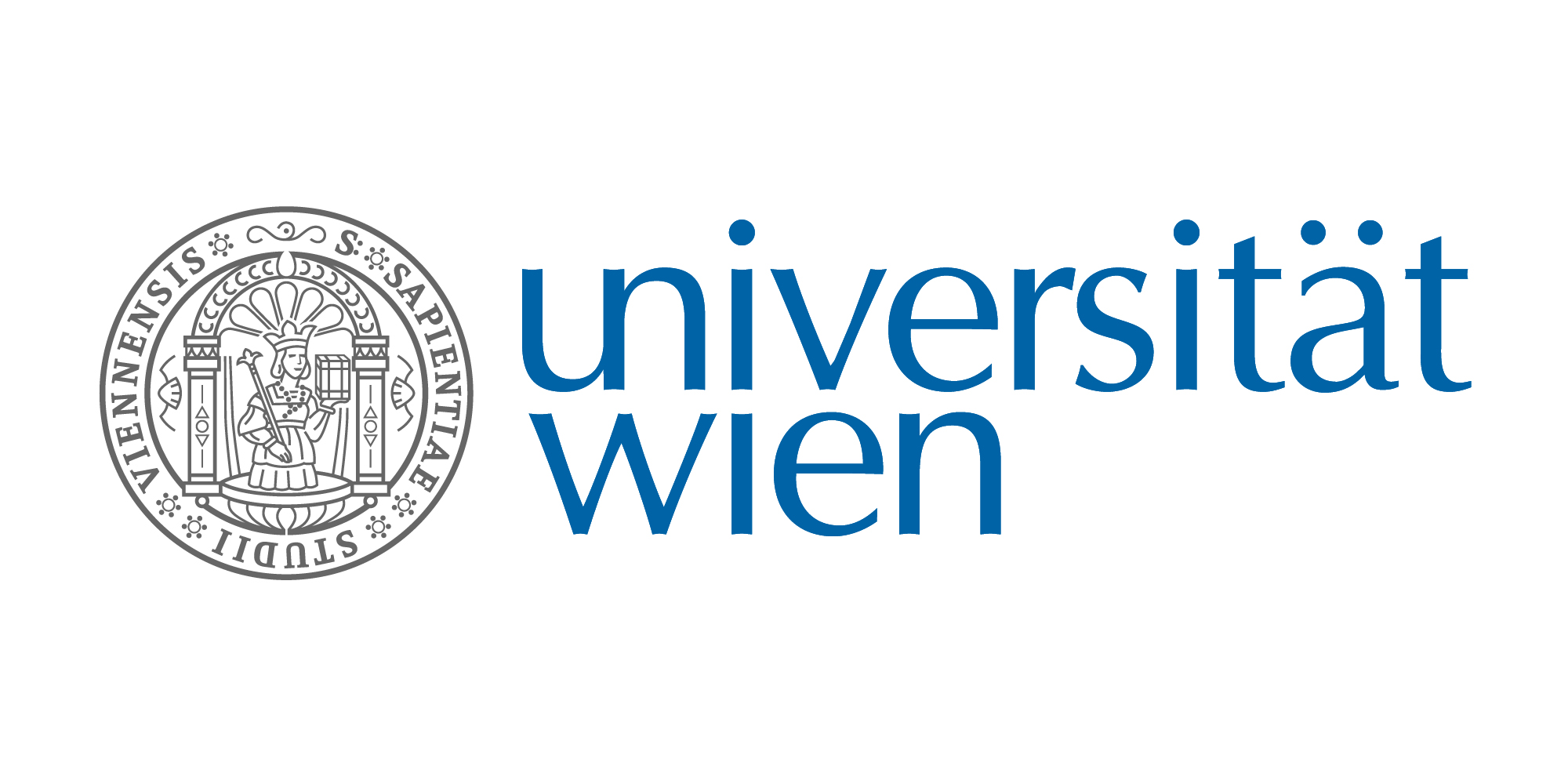 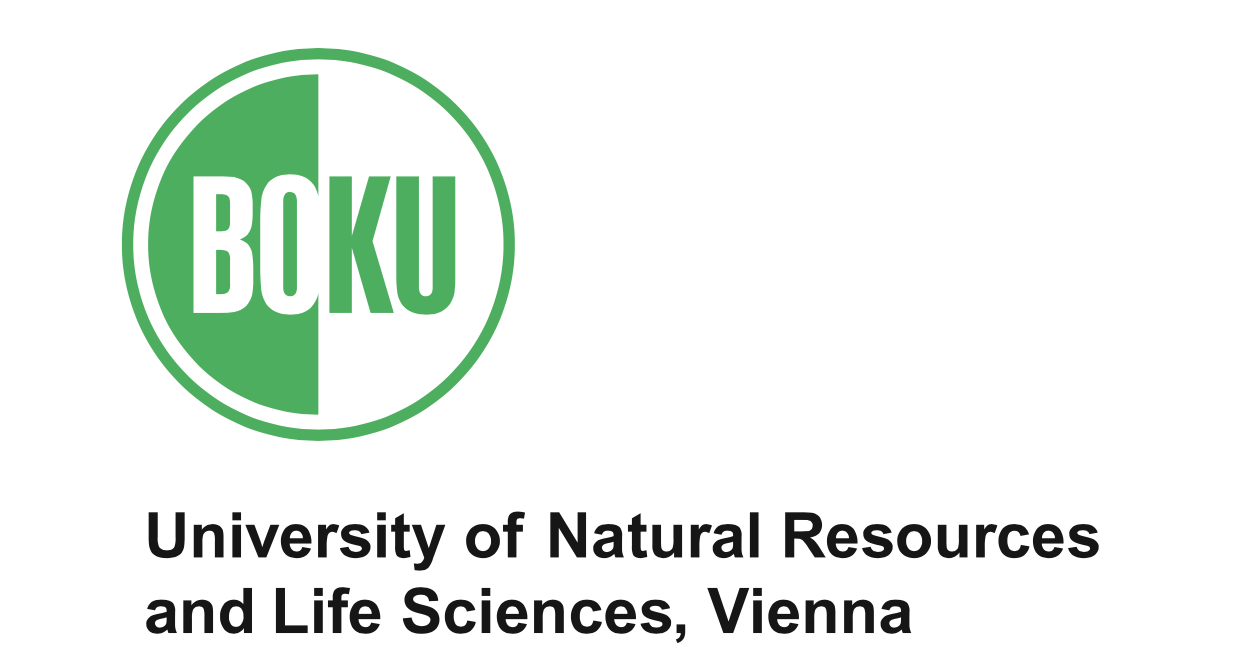 Collaboration established 2008
VSC-1 installed 2009
Ranked #156 in Top500
32 Tflop/s
VSC-2 installed 2011
Ranked #56 in Top500
150 Tflop/s
New partners in 2013
VSC-3 Installed in 2014
Ranked #85 in Top500
Ranked #86 in Green500
600 Tflop/s
More partners in 2016
VSC-4 awarded end of 2018
About 2.000 Tflop/s
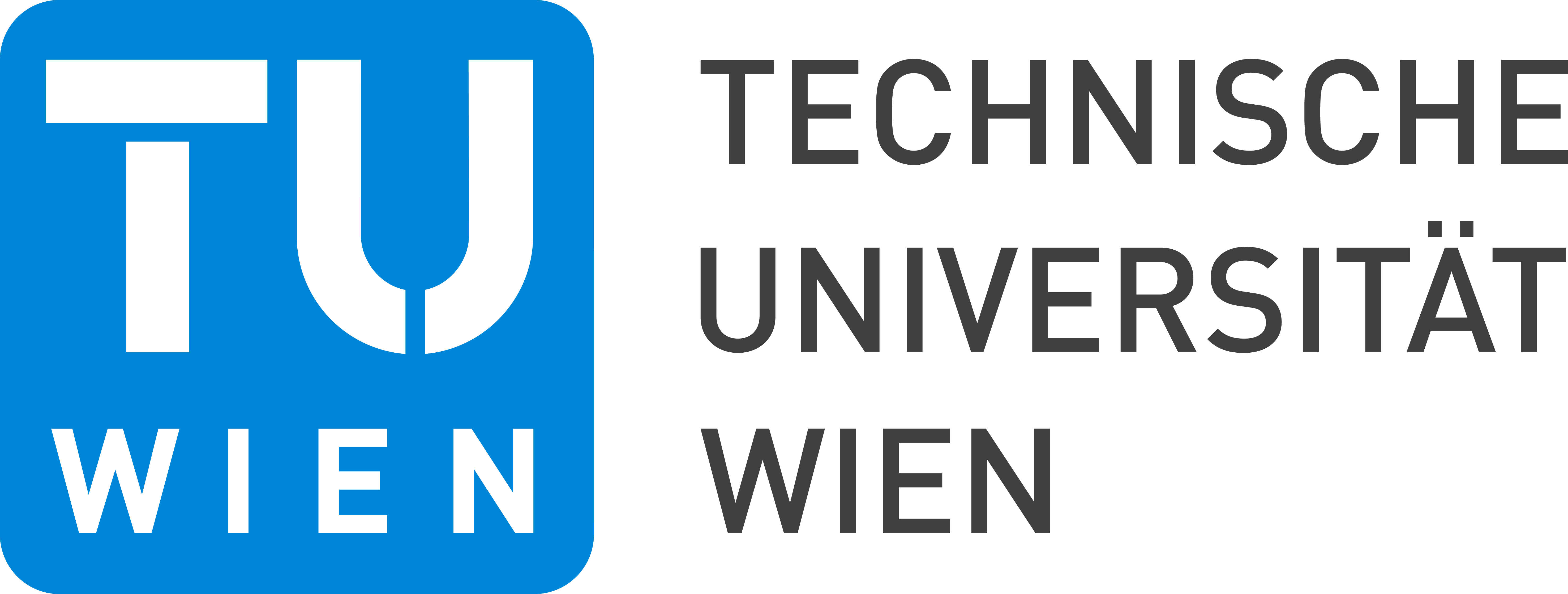 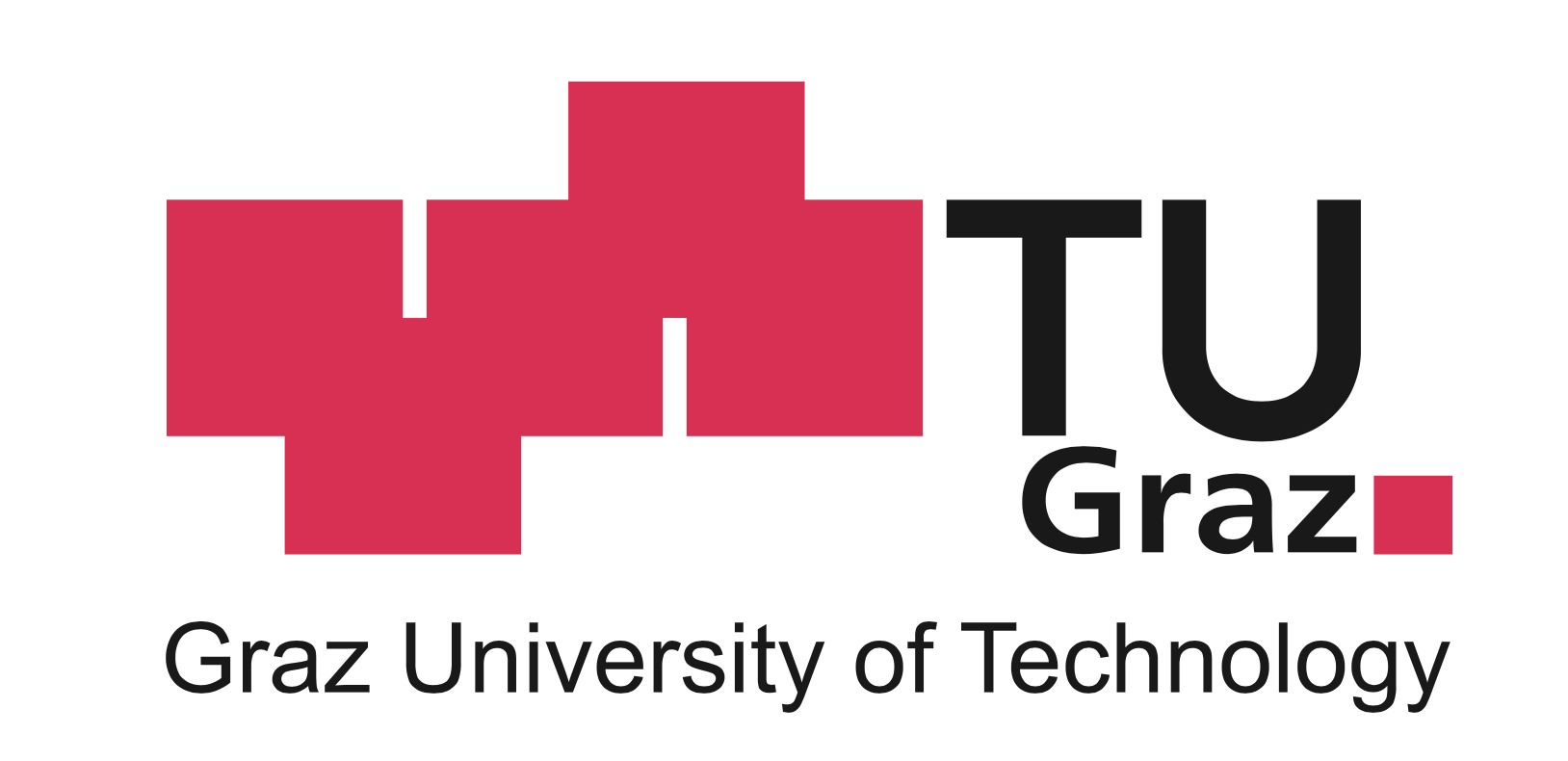 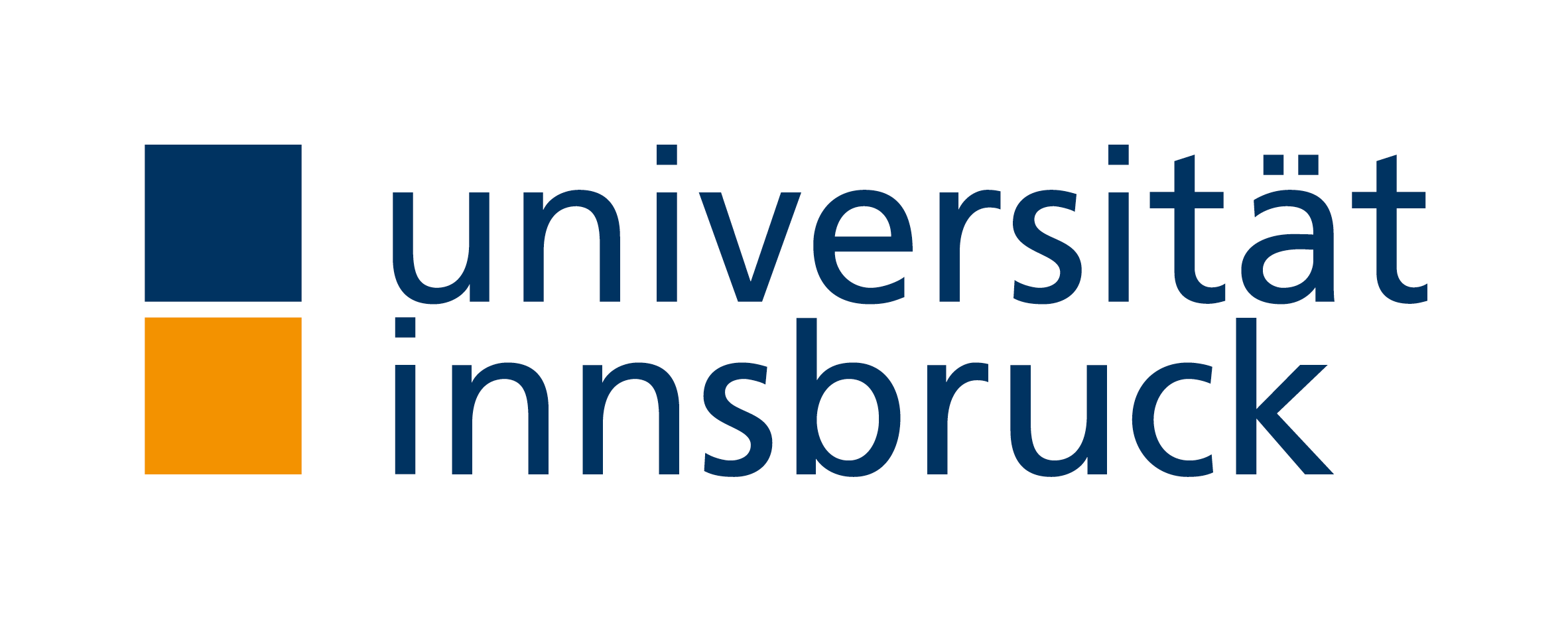 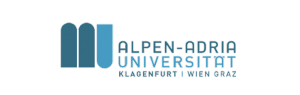 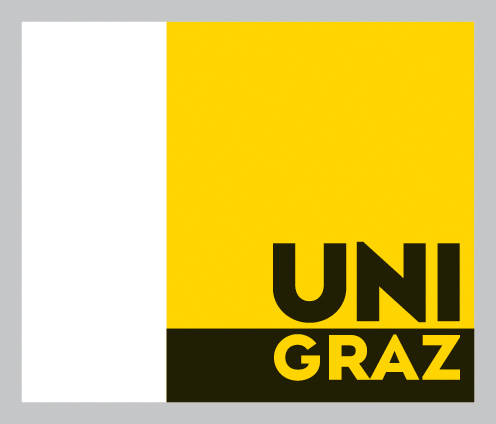 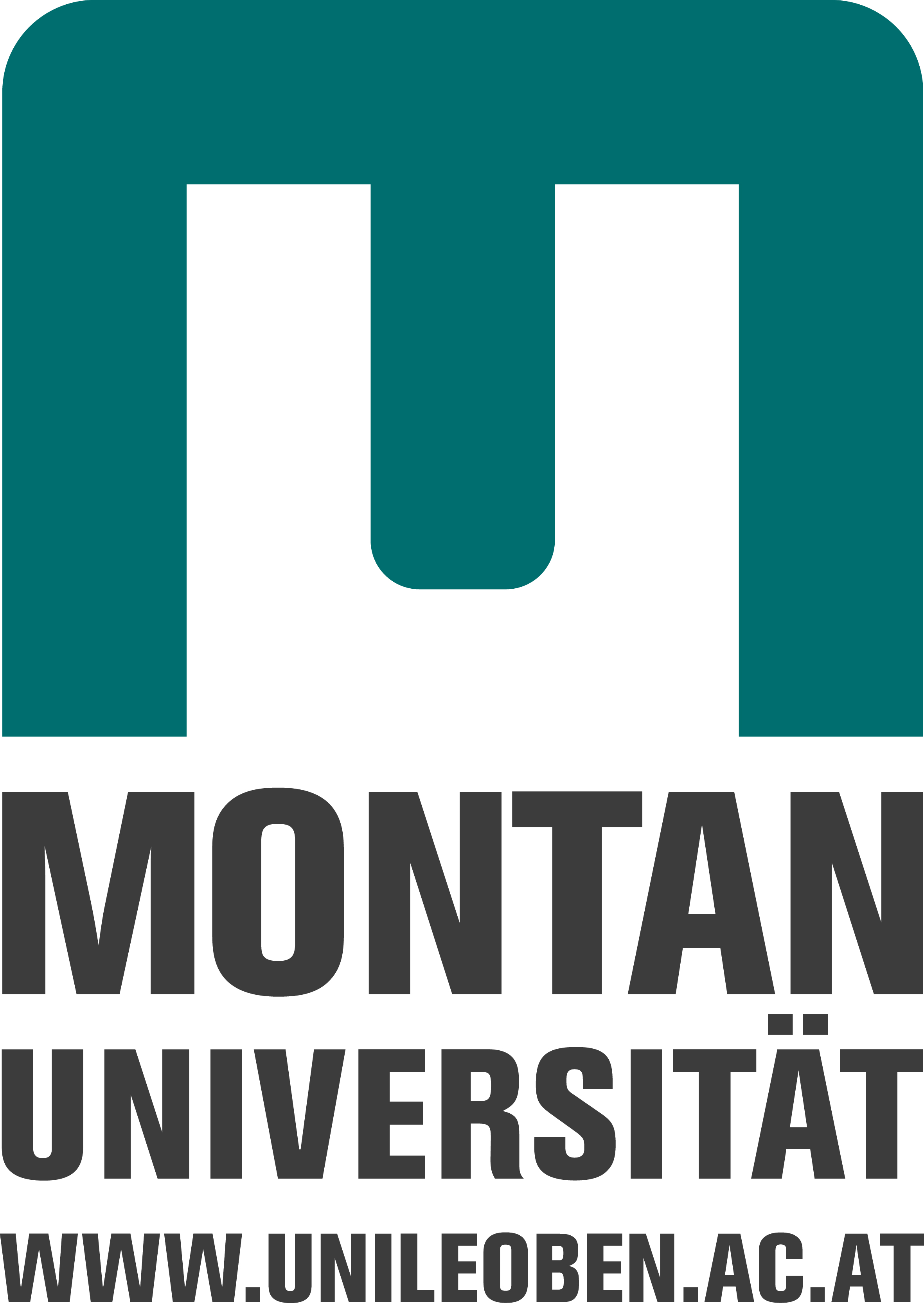 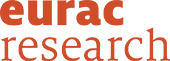 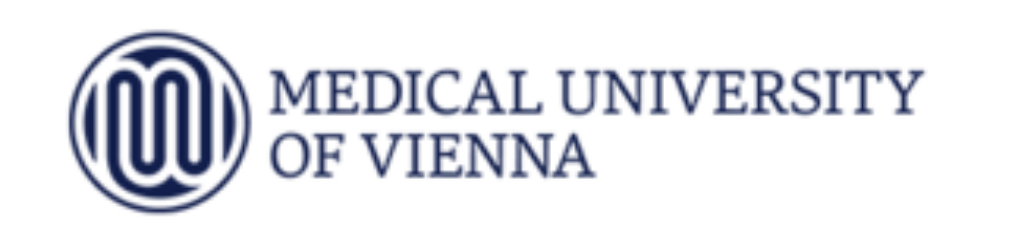 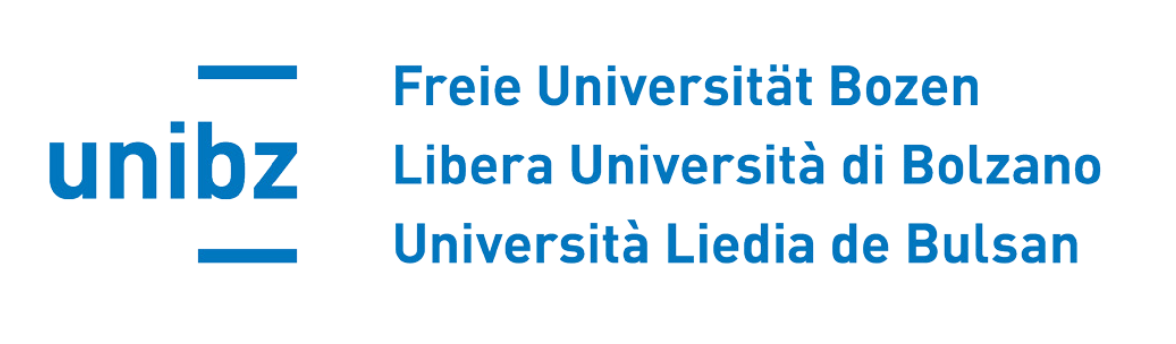 Ernst Haunschmid
Vienna Scientific Cluster
2
Organization
Governance:
Steering Committee advices rectorates of member universities 
decides on project applications and grants resources.
Coordination between partners
VSC is not a legal entity
Finance:
From the Federal Ministry of Science, Research and Economy via the budget of the member universities.
Additional funding via HRSM projects
Pay per use for other research oriented partners (e.g. eodc)
Operation:
TU Wien has been assigned to operate the VSC systems
VSC Team supports user community
Ernst Haunschmid
Vienna Scientific Cluster
3
[Speaker Notes: No legal entity
VSC-team]
VSC-2
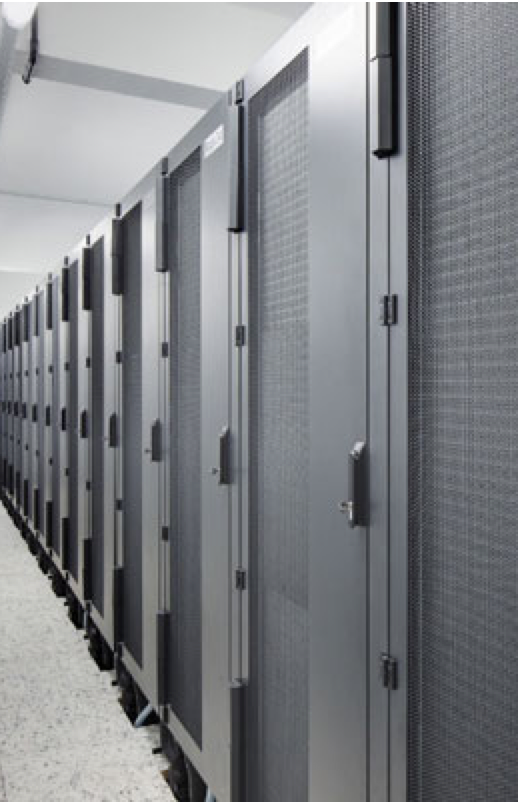 Installed Summer 2011
1220 AMD Opteron nodes
Mellanox QDR Infiniband
Air cooled
Water cooled rear doors
20 °C water input temperature
18 °C in the outer loop
Hybrid cooling system
 free-cooling (up to 15°C)
chiller based cooling
Ernst Haunschmid
Vienna Scientific Cluster
4
VSC-2 Power consumption
Ernst Haunschmid
Vienna Scientific Cluster
5
VSC-3
VSC-3 optimized for performance and efficiency
Installed Summer 2014
2020 Supermicro based compute nodes
Intel E5-2650 v2 (8 cores, 2.6 GHz)
64 GB main memory 
Two Intel QDR Infiniband HCAs
Intel dual-rail QDR Infiniband
Fabric is segmented into 8 islands 
each about 4500 cores
Immersion cooling
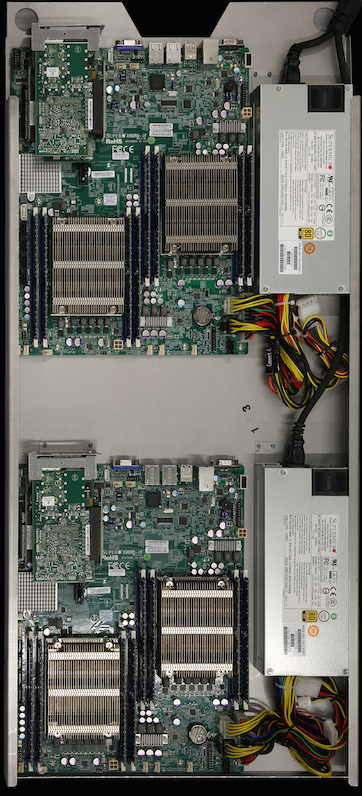 Ernst Haunschmid
Vienna Scientific Cluster
6
VSC-3 Cooling
Oil based immersion cooling
Provided by Green Revolution Cooling (GRC), Texas based
More than 32.000 liters of white mineral oil 
Pump modules (PM) under the raised floor, heat transfer into water loop
No room (air) cooling
Room temperature up to 45 °C
Infiniband core rack air cooled 
Free cooling all over the year
Cooling overhead less than 3%
State of the art energy efficiency
Storage is located in nearby room
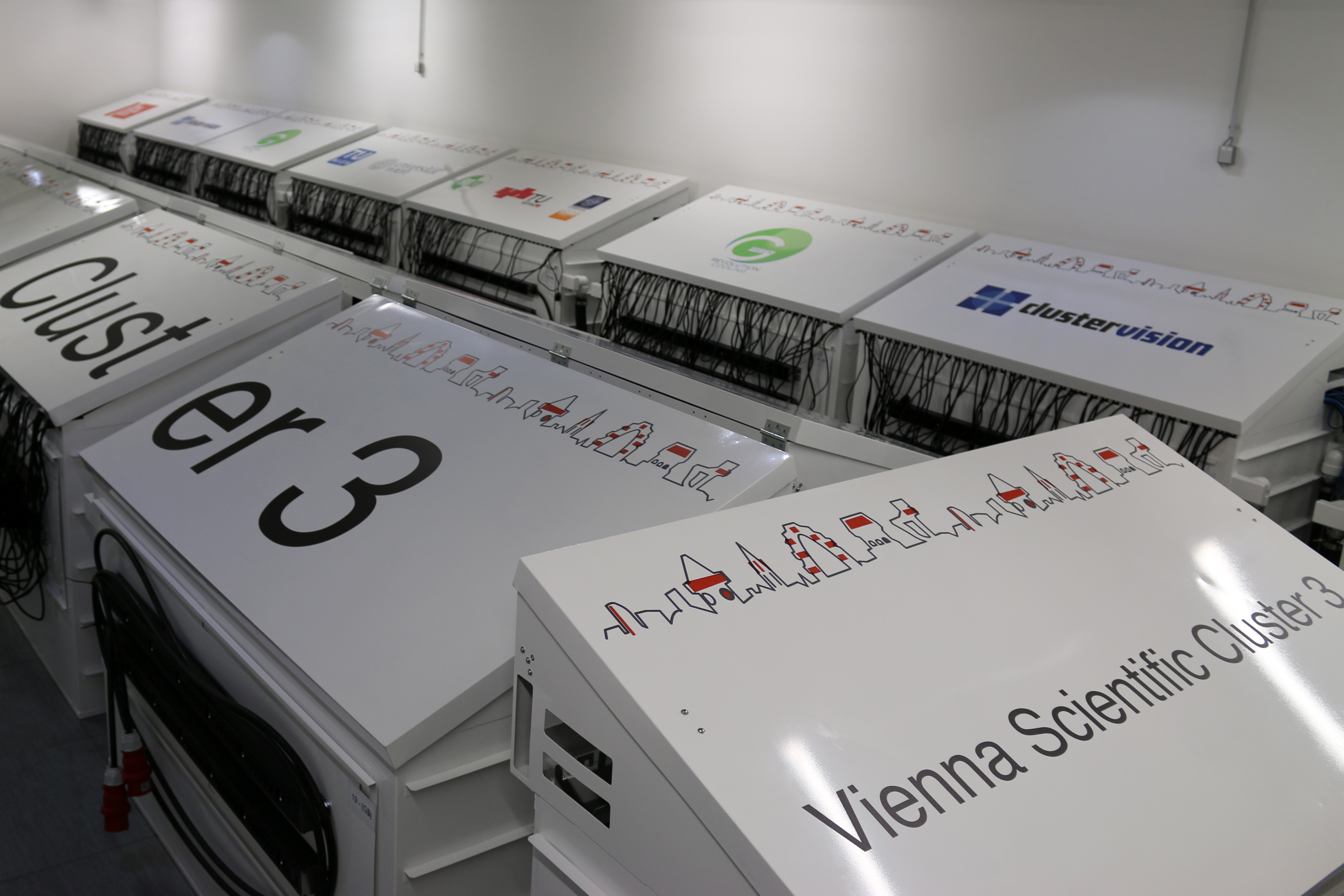 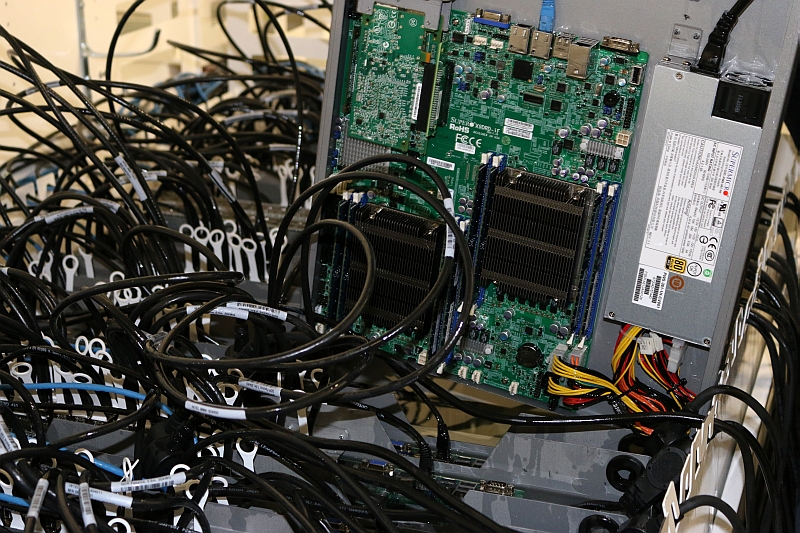 Ernst Haunschmid
Vienna Scientific Cluster
7
Science at VSC
The VSC is primarily devoted to research
Projects are peer reviewed
either by a funding agency (preferred)
or by reviewers appointed by the steering committee
Publications and Projects are publicly visible at our web site.
More than 900 publications in scientific journals
300 active projects with 1200 users
900 projects since 2009
Ernst Haunschmid
Vienna Scientific Cluster
8
Challenges
New topics
Big data, data analytics, real time data
Machine learning, artificial intelligence
Empower scientists
computation resources and data storage
Support scientific projects with new tools and methods
Collaboration and partnership
Interoperability
Ernst Haunschmid
Vienna Scientific Cluster
9
Thank You for Your Attention
Ernst Haunschmid
Vienna Scientific Cluster
10